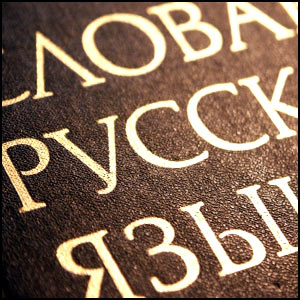 Русский язык на постсоветском пространстве
Круглый стол 
«Языковая политика и языковое планирование     в сфере трудовой миграции» 

20 декабря 2011 г.

НИУ ВШЭ – Нижний Новгород
Австрийская библиотека
Русский язык в мире
Около 300 млн человек владеют русским языком (5-е место по распространённости после английского, китайского, испанского и арабского) 
из них 160 млн считают его родным (7-е место в мире) 
Русский язык — рабочий язык СНГ, один из шести официальных языков ООН, один из рабочих языков ОБСЕ
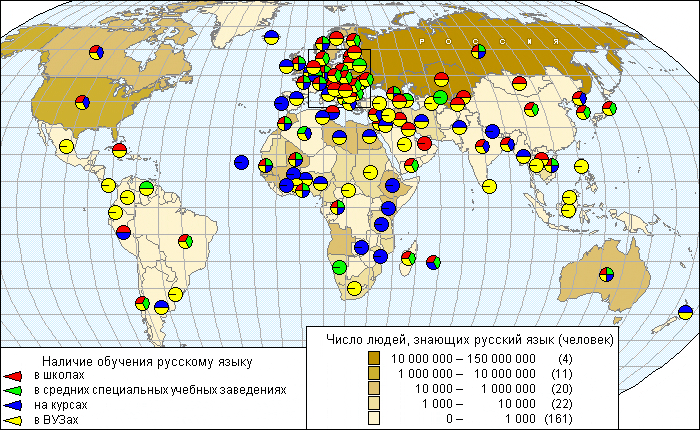 Русский язык: смена идентичности
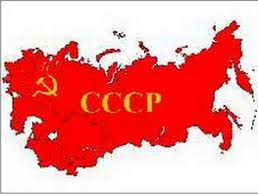 Русский язык = «советский» язык
Идеологический шлейф /язык советского прошлого
Замещение национальным языком
Вытеснение из коммуникативного пространства
Русский язык = язык современной России
Инструмент взаимодействия независимых государств
Смена идеологического отношения к языку на прагматическое
Возможность постсоветской реинтеграции (коммуникативной)
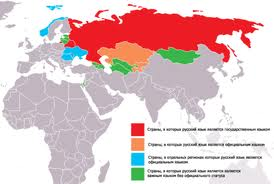 Статус русского языка на постсоветском пространстве
Уровень владения русским языком в странах СНГ
Самооценки уровня владения русским языком
© Фонд Наследие Евразии, НП «Евразийский монитор»
Потребность изучения русского языка
Потребность в изучении русского языка в сопоставлении с общим уровнем владения русским языком в странах исследования
© Фонд Наследие Евразии, НП «Евразийский монитор»
Отношение к русскому языку: три группы стран
1. Белоруссия, Казахстан, Украина;
2. Азербайджан, Грузия, Латвия, Литва, Эстония;
3. Армения, Киргизия, Молдавия, Таджикистан.
Кластеризация обусловлена двумя факторами: 
распространенностью в странах русского языка ,
потребностью в его изучении.
Конфигурация новых независимых государств постсоветского пространства по особенностям положения русского языка в стране
© Фонд Наследие Евразии, НП «Евразийский монитор»
Спасибо за внимание
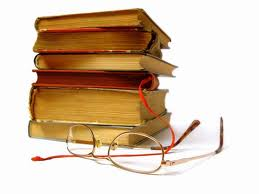 Н. Э. Гронская 
НИУ ВШЭ – Нижний Новгород
ngronskaya@hse.ru